Речевой уголок в 1 логопедической группе МБДОУ №17
Воспитатель Лукинова Е.А.
Требования ФГОС к  предметно- развивающей среде:
1. предметно-развивающая среда обеспечивает максимальную реализацию образовательного потенциала.
2. доступность среды, что предполагает:
2.1 доступность для воспитанников всех помещений организации, где осуществляется образовательный процесс.
2.2. свободный доступ воспитанников к играм, игрушкам, материалам, пособиям, обеспечивающих все основные виды деятельности.

   Организация развивающей среды в ДО с учетом ФГОС строится таким образом, чтобы дать возможность наиболее эффективно развивать индивидуальность каждого ребёнка с учётом его склонностей, интересов, уровня активности.
Необходимо обогатить среду элементами, стимулирующими познавательную, эмоциональную, двигательную деятельность детей.
   Среда должна выполнять образовательную, развивающую, воспитывающую, стимулирующую, организованную, коммуникативную функции. Но самое главное – она должна работать на развитие самостоятельности и самодеятельности ребенка.
   Речевое развитие – важнейшее условие полноценного развития детей. Для коррекции речевых недостатков, обогащения и совершенствования речи необходимо создать благоприятную речевую среду, которая бы служила интересам, потребностям и развитию детей.
В нашей группе совместно с логопедом был оформлен речевой уголок в соответствии с возрастом и диагнозом детей. 
Принципы организации речевых уголков:  наполняемость, разнообразие материала, соответствие возрасту, доступность, системность, эстетичность оформления, периодичность обновления.
Для закрепления для изучения новой темы материал обновляется еженедельно в зависимости от лексической темы.
В уголок были помещён материал на развитие фонематического слуха, речевого дыхания и речевого внимания, интонационной выразительности речи; расширение и активизация словаря. 
   Картинки по лексическим темам, предметные и сюжетные картинки для составления описательных рассказов.
   Настольно-печатные игры; игры для развития мелкой моторики: шнуровки, пазлы, мозаики; схемы для составления описательных рассказов ; картинки с постепенно развивающимся сюжетом; репродукции картин известных художников; индивидуальные зеркала.
   Дидактические игры и упражнения (на карточках) для развития правильного звукопроизношения, для развития артикуляционного аппарата, словесные игры, чистоговорки, потешки, стихи.
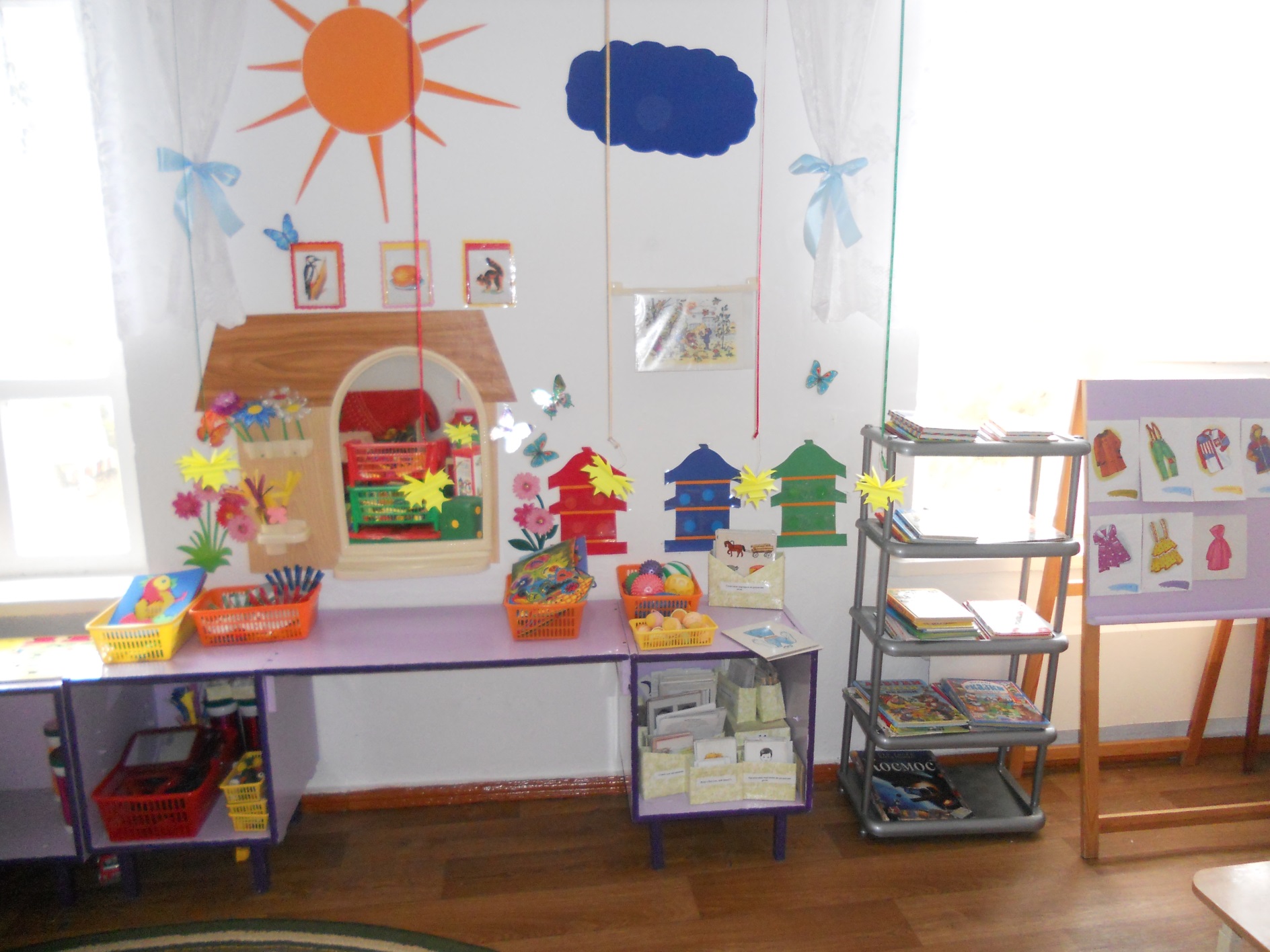 Речевой уголок.
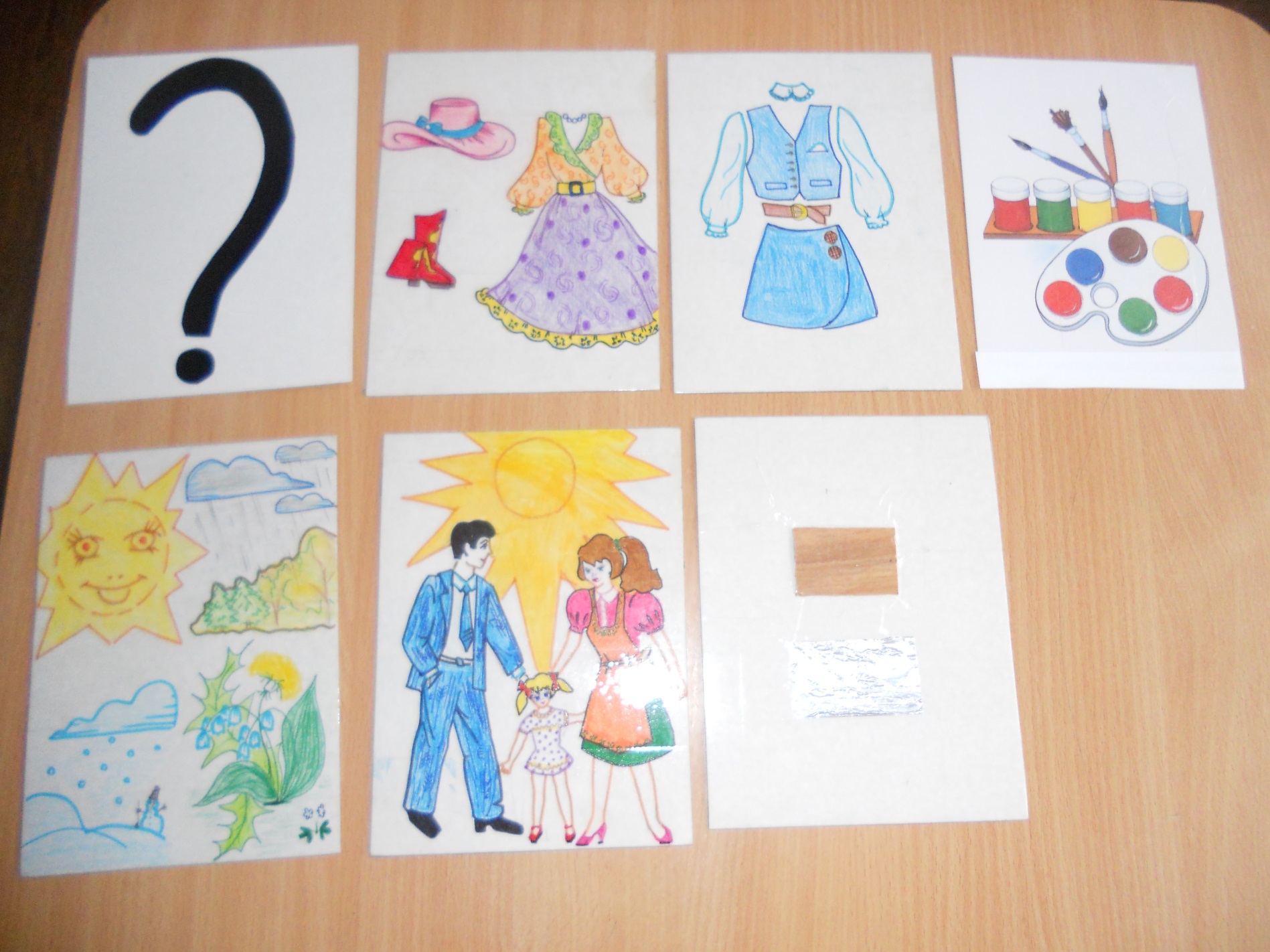 Составление рассказа-описания по плану. Тема: «Одежда».
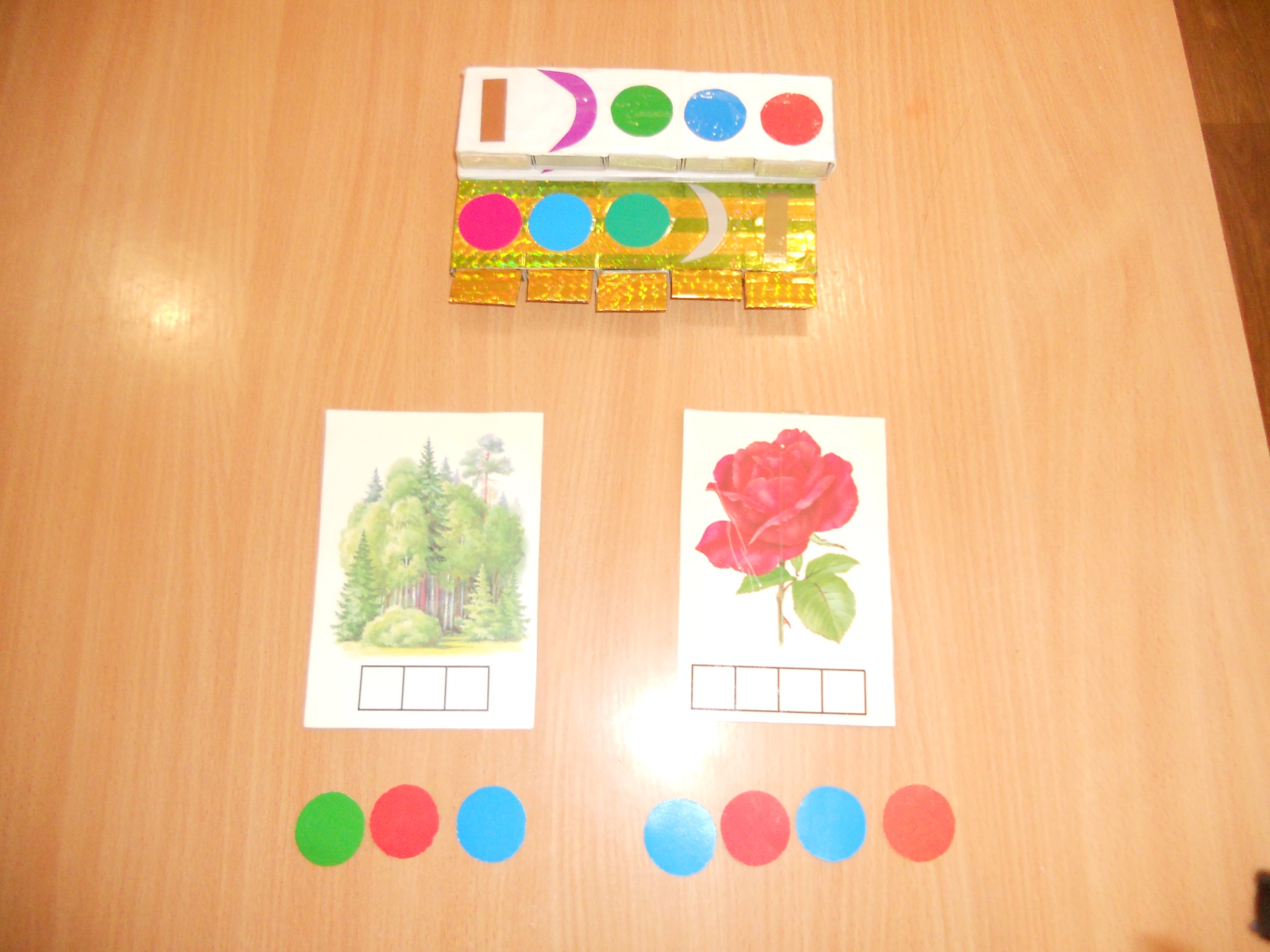 Пеналы для составления схемы слова.
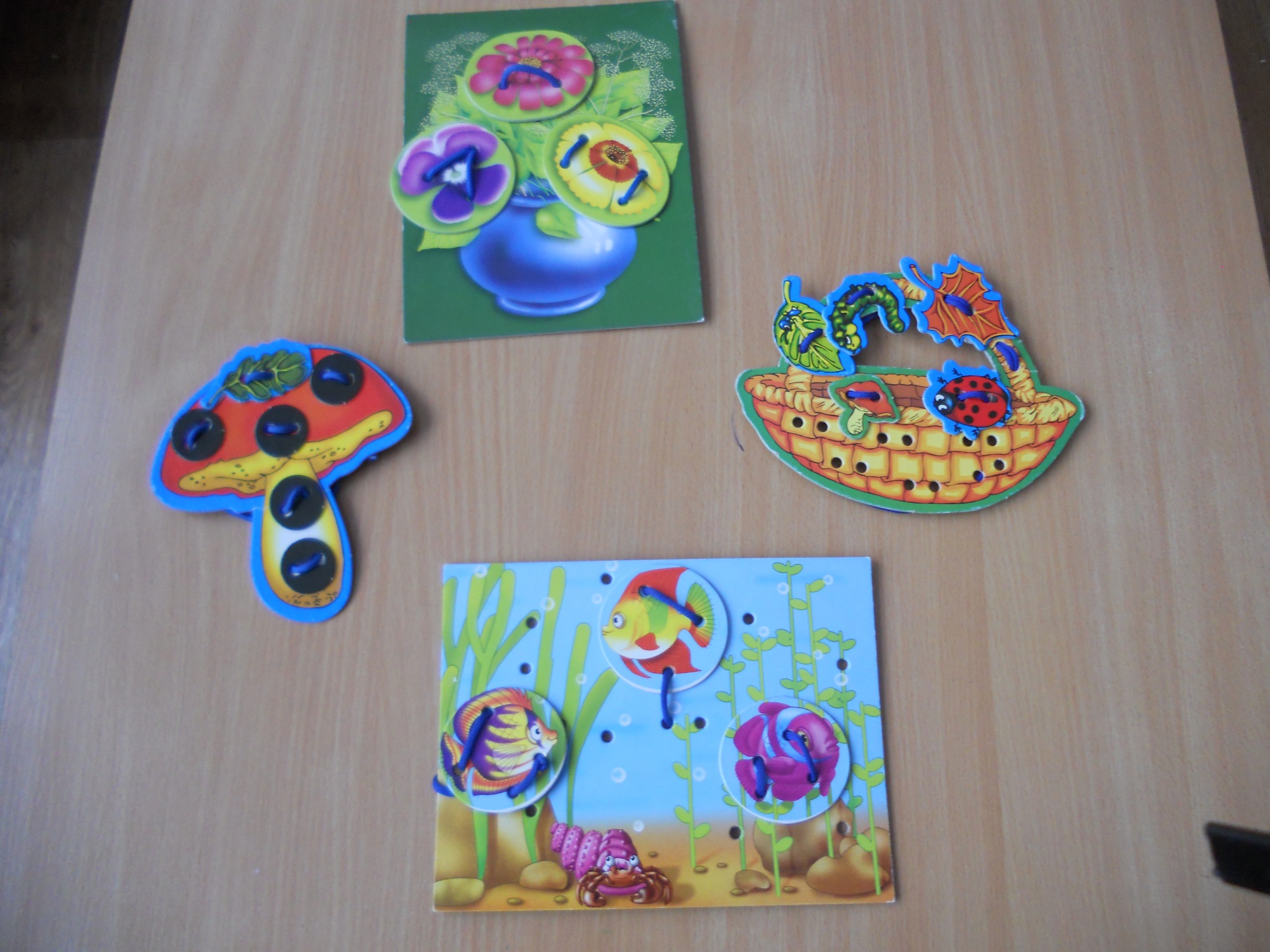 Игры на развитие мелкой моторики «Шнурочки».
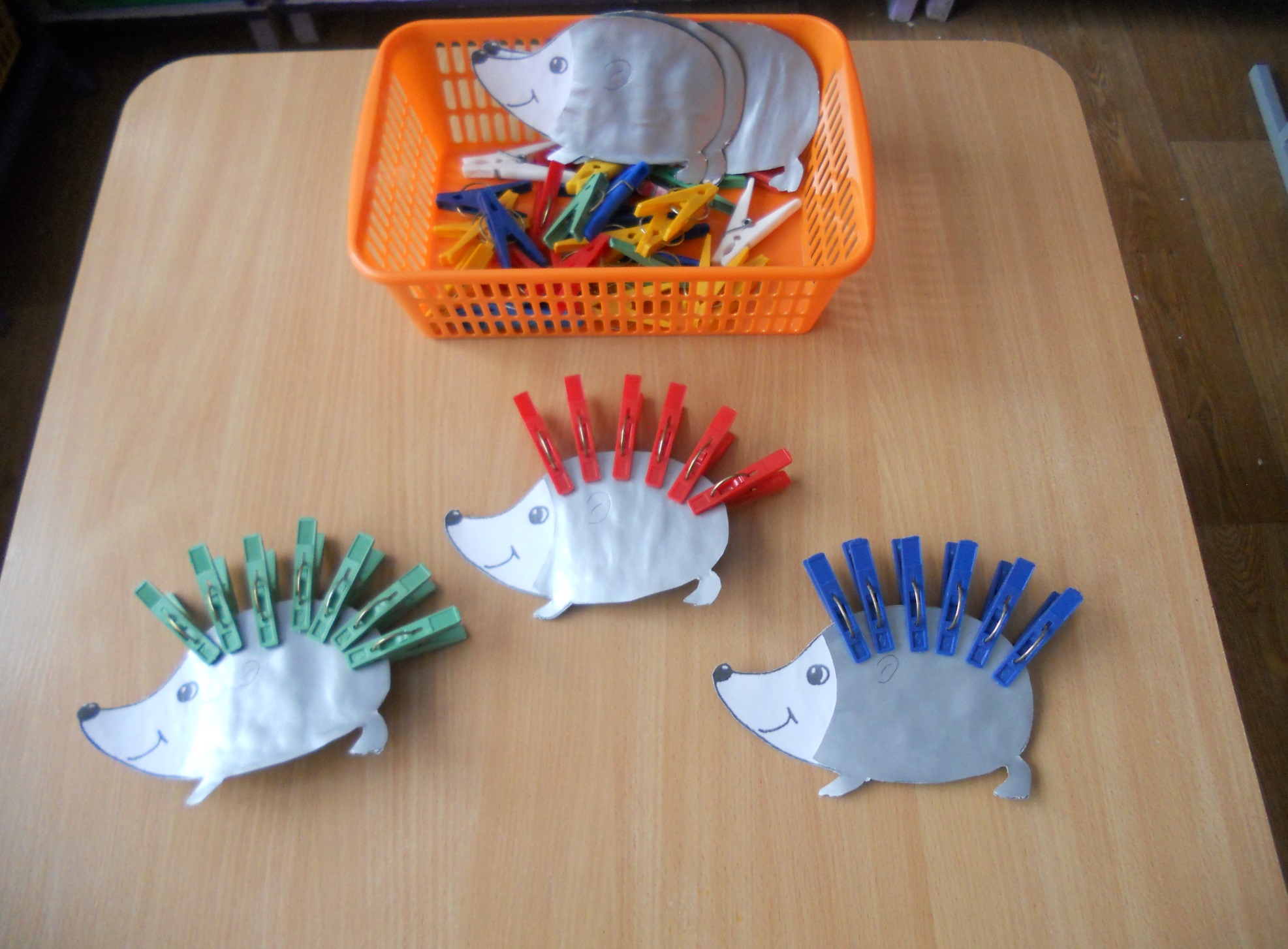 Игры на развитие мелкой моторики.